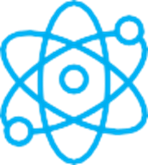 F I Z I K A
6- sinf
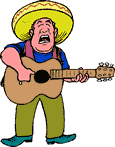 MAVZU: TOVUSH KATTALIKLARI
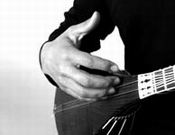 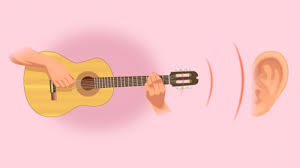 O‘TILGAN MAVZUNI TAKRORLASH
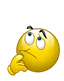 T O V U SH
Qattiq jismlarda
Tovushning tarqalishi
Suvda
Havoda
TAKRORLASH
Savol: Tovushning tarqalishini ilk bor tajribada kim aniqlagan?
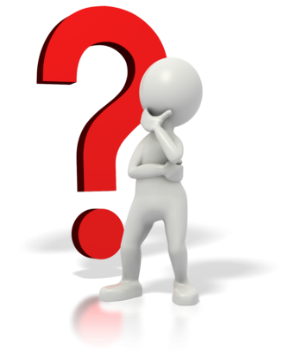 Javob:  1660 –yilda Robert Boyl.
TAKRORLASH
Savol: Tovushning havodagi tarqalish tezligini kim aniqlagan va u qanchaga teng?
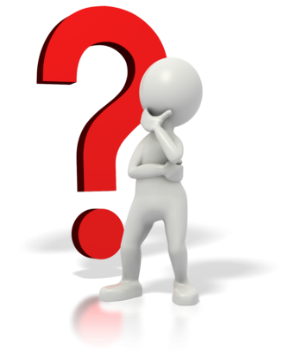 Javob:   Fransuz olimi M. Mersen tomonidan aniqlangan bo‘lib, 343 m/s ga teng.
TAKRORLASH
Savol: Tovushning suvdagi tezligini birinchi marta kim aniqlagan va u qanchaga teng?
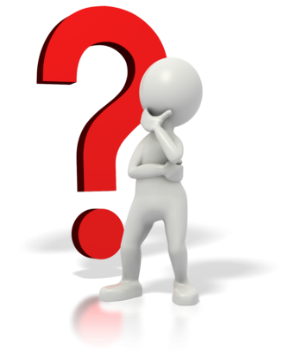 Javob: 1826-yilda J. Kolladon va Ya.Shturm Shvetsariyadagi Jeneva ko‘lida aniqlashgan bo‘lib,1440 m/s ni tashkil etgan.
QATTIQ JISMLARDA TOVUSH QANDAY TARQALADI?
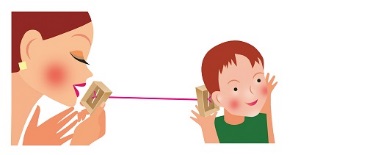 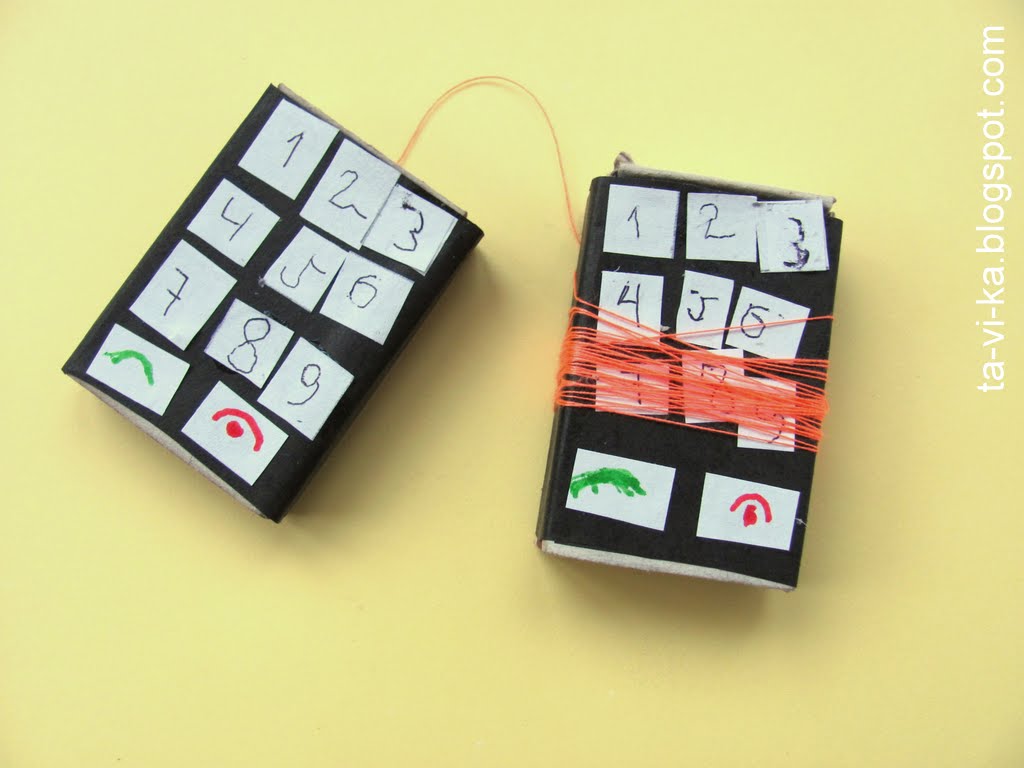 TOVUSH TURLARI
Tovushlar yo‘g‘on va ingichka, baland va past, yoqimli va yoqimsiz bo‘ladi. Ular bir-biridan qanday kattaligi bilan farq qiladi?
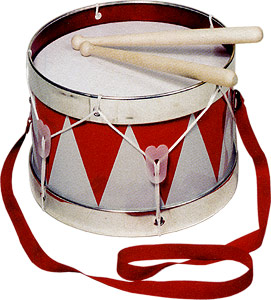 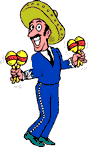 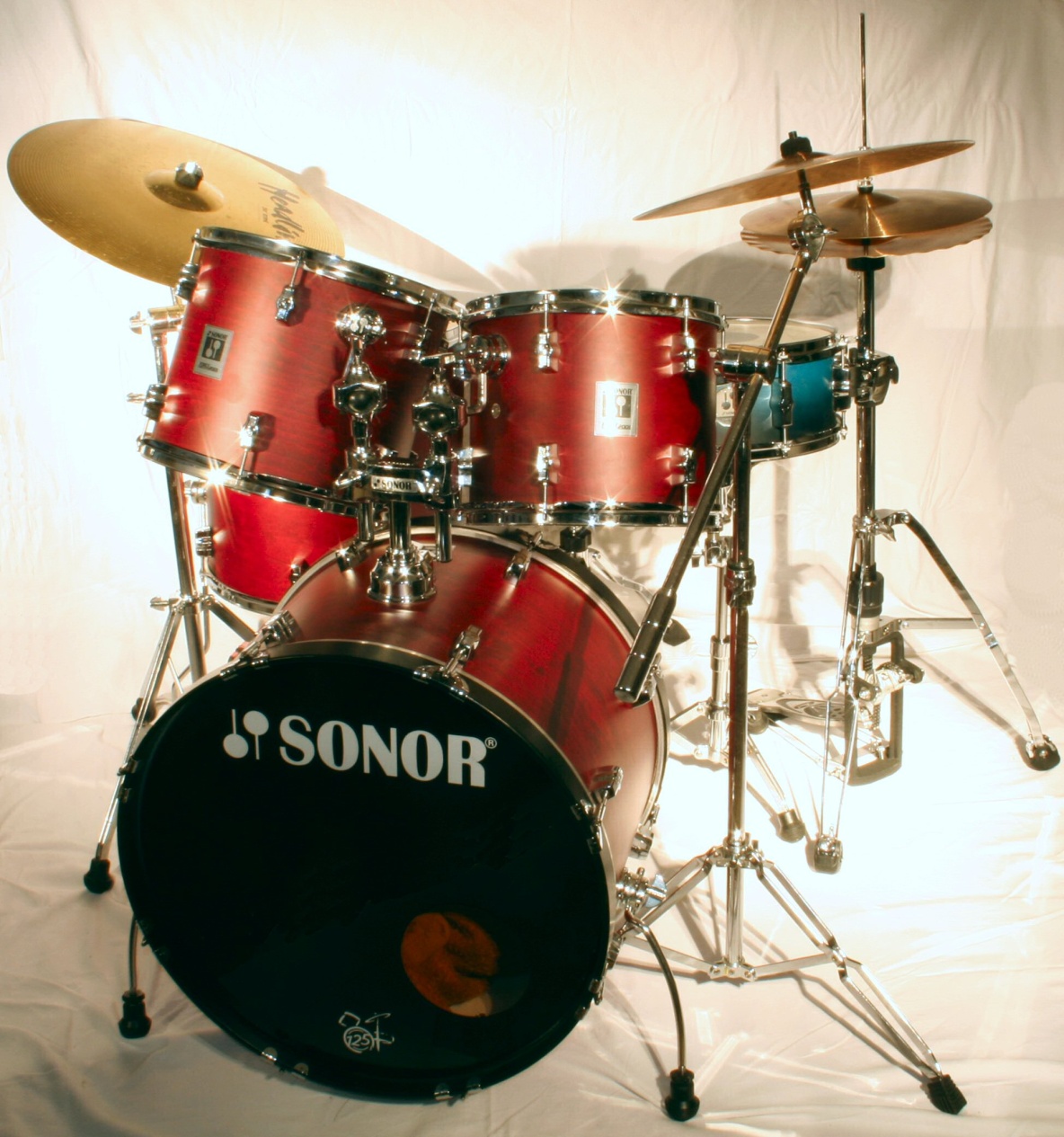 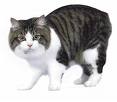 Buning uchun maxsus kattaliklar kiritilgan
Tovush balandligi
Tovush kattaliklari
Tovush tembri
Tovush qattiqligi
TOVUSH QATTIQLIGI
Kamertonning sharcha tegmagan shoxchasiga sekingina rezina bolg‘a bilan uraylik. Shunda kamerton tebranishi tufayli sharcha ma’lum uzoqlikka borib keladi. Agar bolg‘a bilan qattiqroq ursak, sharcha oldingidan uzoqroqqa borib keladi.
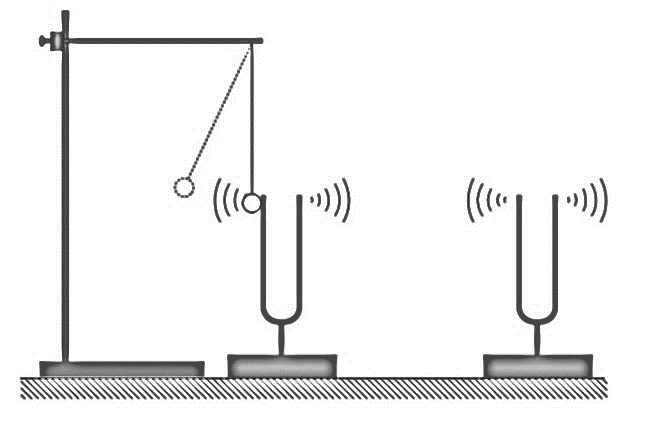 TEBRANISHLAR AMPLITUDASI
Kamertonning tebranishi davrida eng katta chetlashishiga tebranishlar amplitudasi deb ataladi. Kamerton qanchalik katta amplituda bilan tebransa, undan chiqadigan tovushning qattiqligi shuncha katta bo‘ladi.
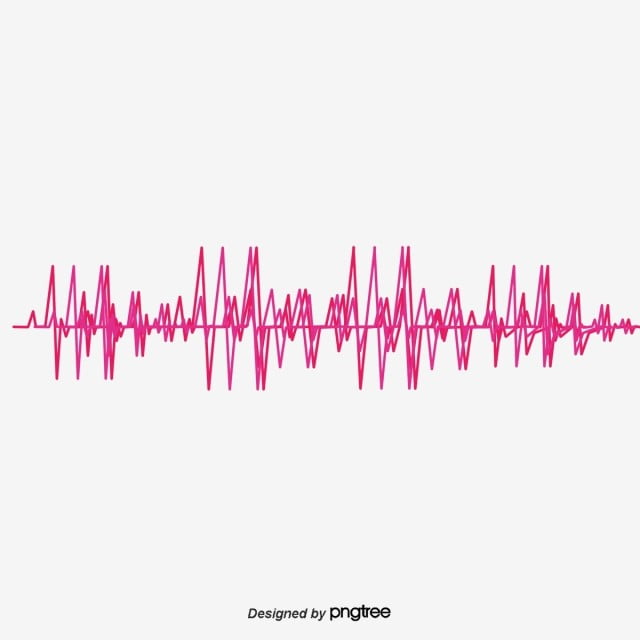 Eng katta chetlashish (tebranishlar amplitudasi)
Eng kichik chetlashish (tebranishlar amplitudasi)
TOVUSH QATTIQLIGI
1858-yilda nemis fiziklari V. Veter 
va G.Fexner tomonidan tavsiya qilingan qonun asosida aniqlangan.
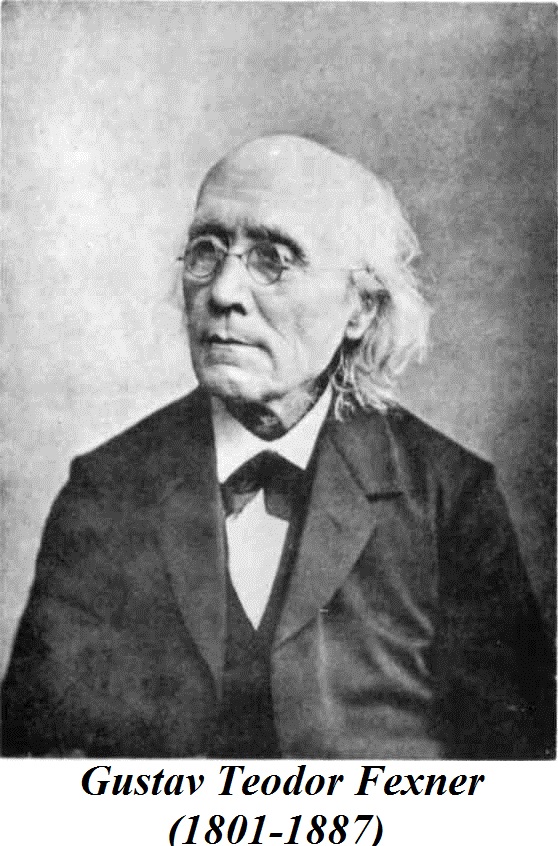 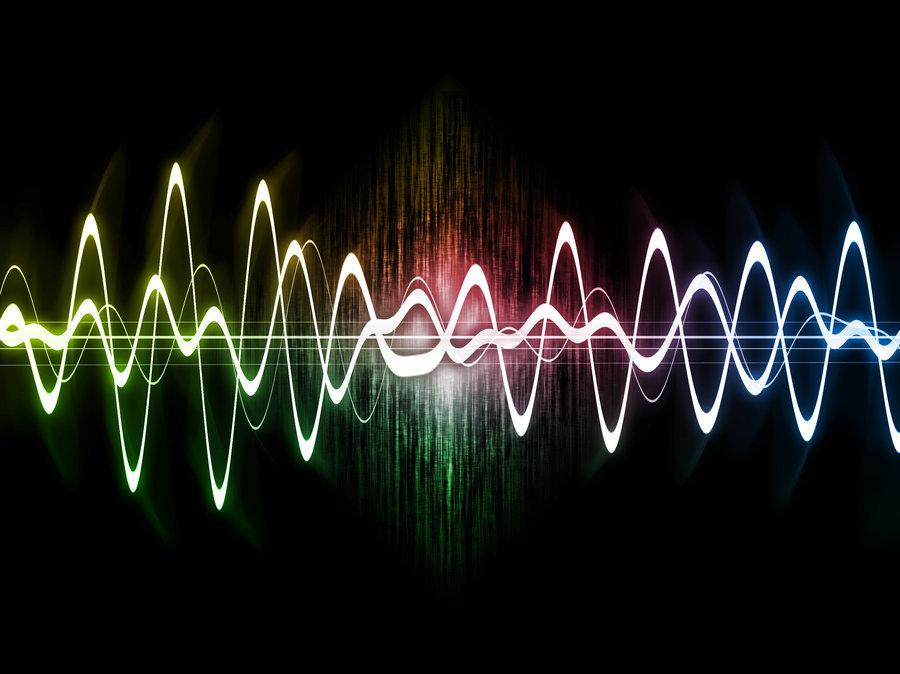 TOVUSH ENERGIYASI
Tovush energiyaga ega. Agar tovush energiyasi ma’lum kattalikdan kichik bo‘lsa, inson unday tovushlarni eshitmaydi.
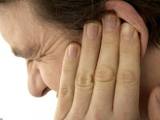 TOVUSH ENERGIYASI
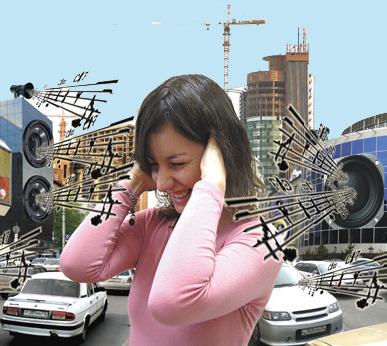 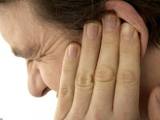 Agar katta bo‘lsa, inson qulog‘ida og‘riq sezadi va tebranishlarni tovush sifatida qabul qilmaydi.
TOVUSH QATTIQLIGI
Inson sezadigan tovush qattiqligining quyi chegarasi Bell deb belgilangan. Bu birlik telefonni ixtiro qilgan G.Bell sharafiga qo‘yilgan.
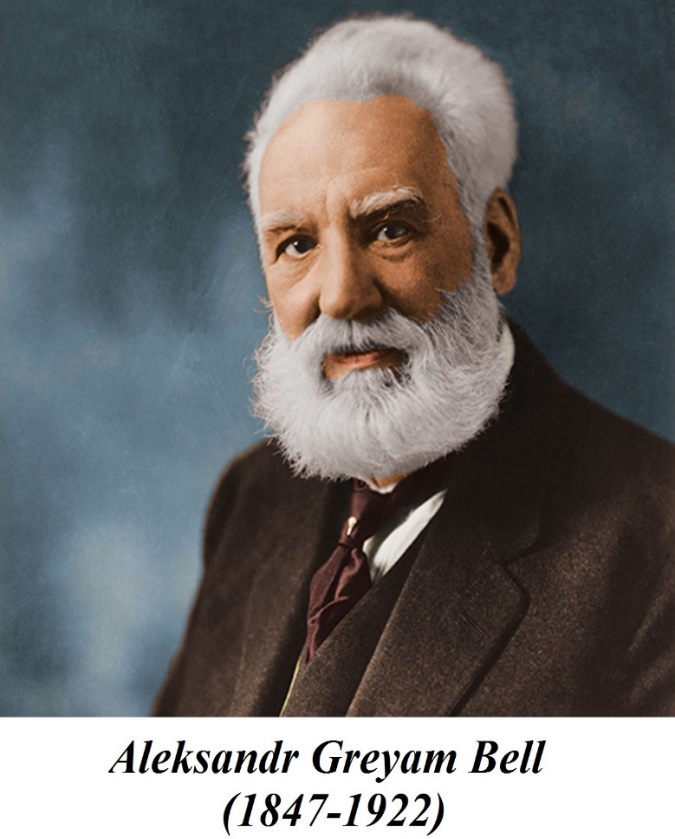 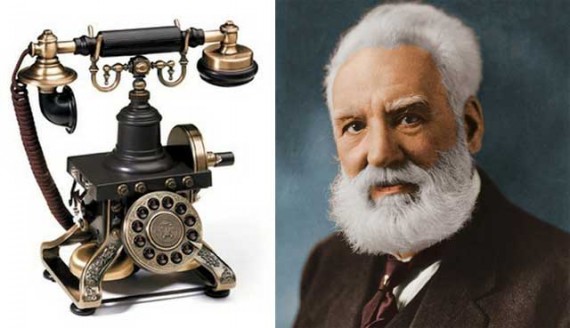 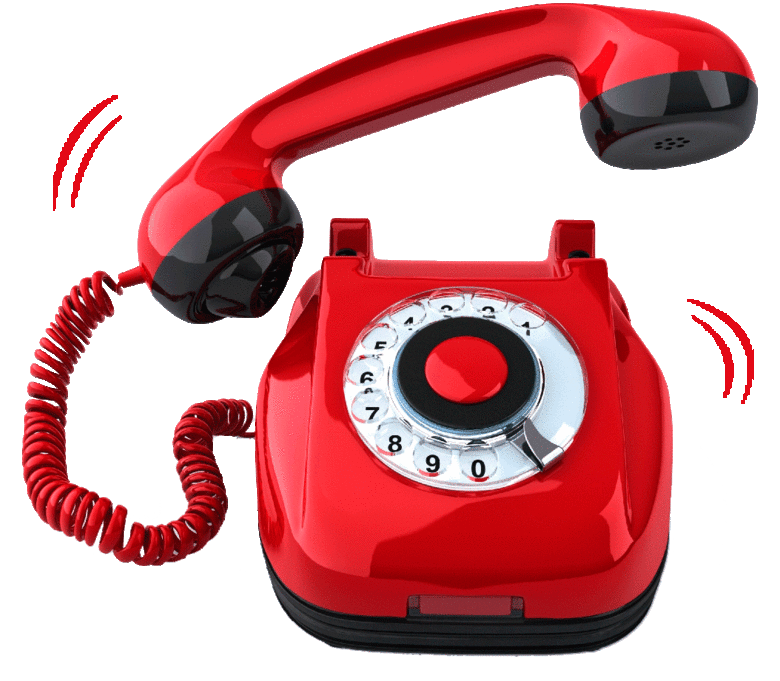 Og‘riq sezish bo‘sag‘asini 130 dB deb qabul qilingan.
1 detsibel = 1dB = 0,1 B 
Shunga ko‘ra,
 sekin suhbatniki  -    40 dB 
 shovqinniki  -            80 dB
 samolyotniki  -          110-120 dB ga teng.
“Rupor”  ham shunday tovushni yo‘naltirib beradigan asbobdir. Qadimda tovushni kuchaytirib beruvchi apparatlar bo‘lmaganida, “qulog‘i og‘ir” odamlar ruporni qulog‘iga qo‘yib eshitganlar.
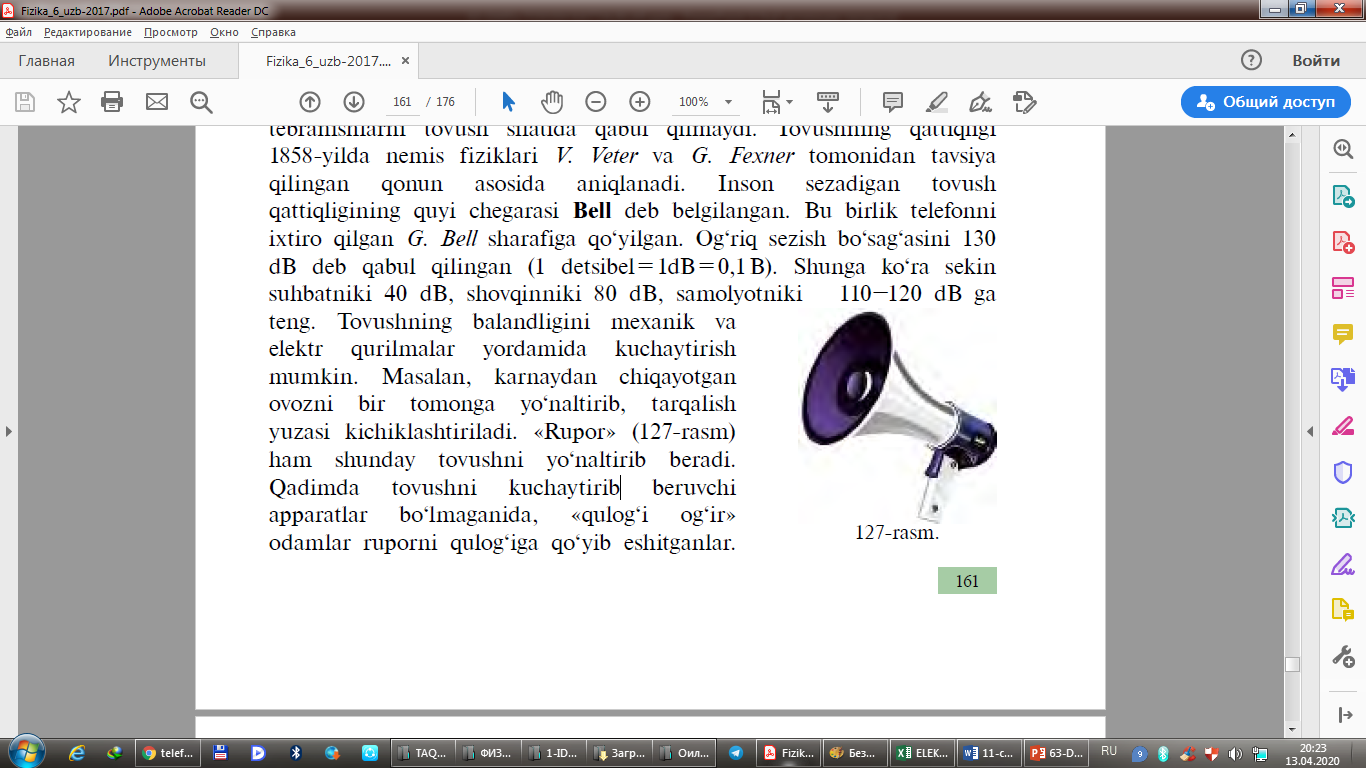 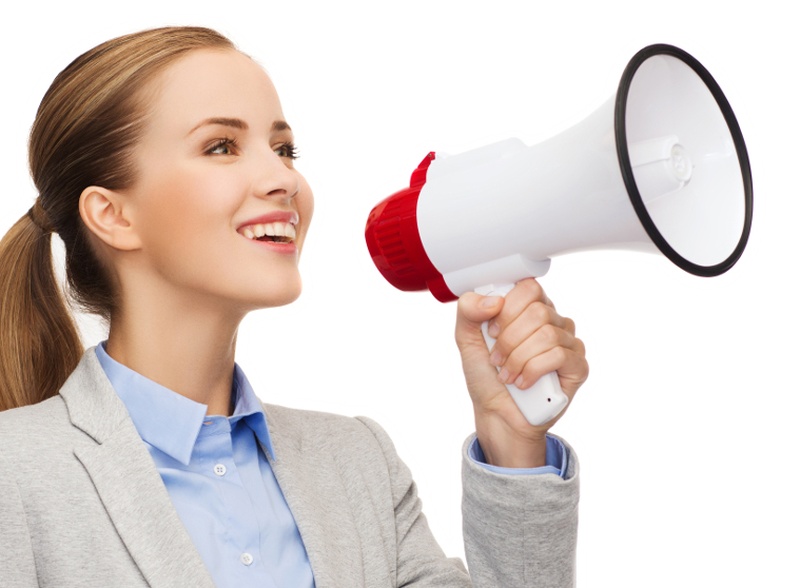 TOVUSH BALANDLIGI
Bu kattalik tovush chastotasi bilan belgilanadi.
Tovush balandligini belgilovchi chastotalar:
- erkak kishi gapirganda uning tovushida 100 dan 7000 Hz gacha; 
- ayol tovushida 200 dan 9000 Hz gacha; 
- nog‘oradan chiqadigan tovushlarda  esa, 90 dan 14 000 Hz gacha  bo‘lgan tebranishlar chastotasi uchraydi.
TOVUSH TEMBRI
Unga qarab kim gapirayotganini, kim kuylayotganini yoki qanday cholg‘u asbobi chalinayotganini aniqlash mumkin.
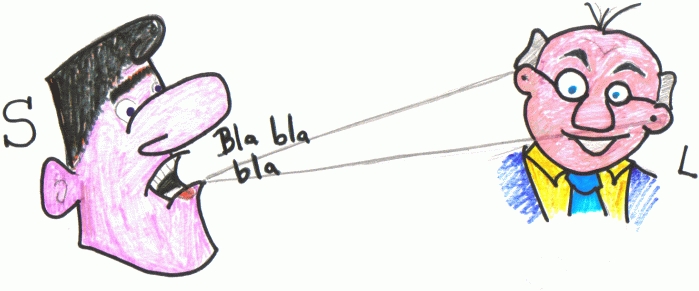 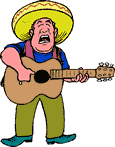 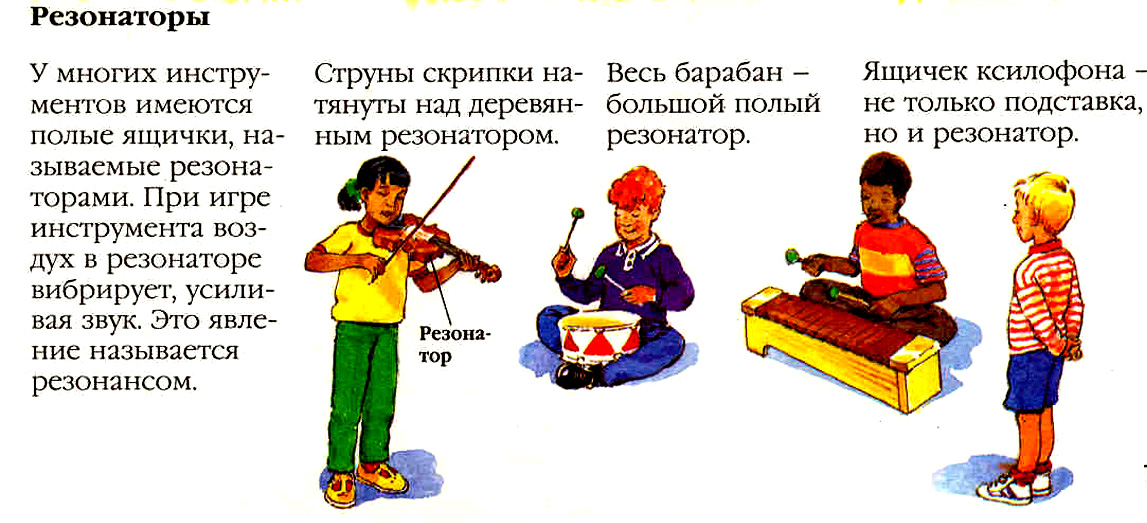 TOVUSH TEMBRI
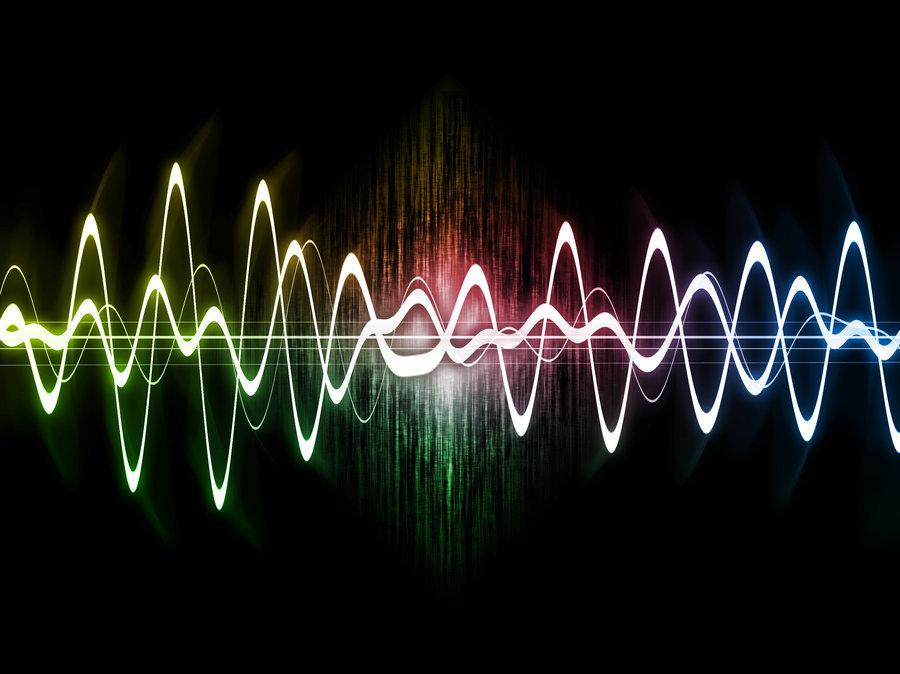 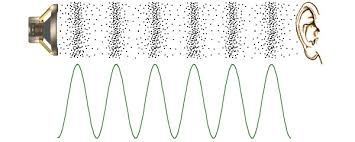 TOVUSH TEMBRI
Ayollar chiqaradigan asosiy tonga qarab, ularning ovozi:
«Soprano»   (260–1050 Hz), 
«Kontralto»  (170–780 Hz),
 «Messo-soprano»  (200–900 Hz),
«Koloratur soprano»  (260–1400 Hz)
 larga bo‘linadi.
TOVUSH TEMBRI
Erkaklar chiqaradigan asosiy tonga qarab, ularning ovozi:
«Bas»   (80–350 Hz), 
«Bariton» (110–400 Hz), 
«Tenor» (230–520 Hz) chastotalarga  bo‘linadi.
Ayollarlarning tovush tonlari
Erkaklarning tovush tonlari
YORUG‘LIK SPEKTRI
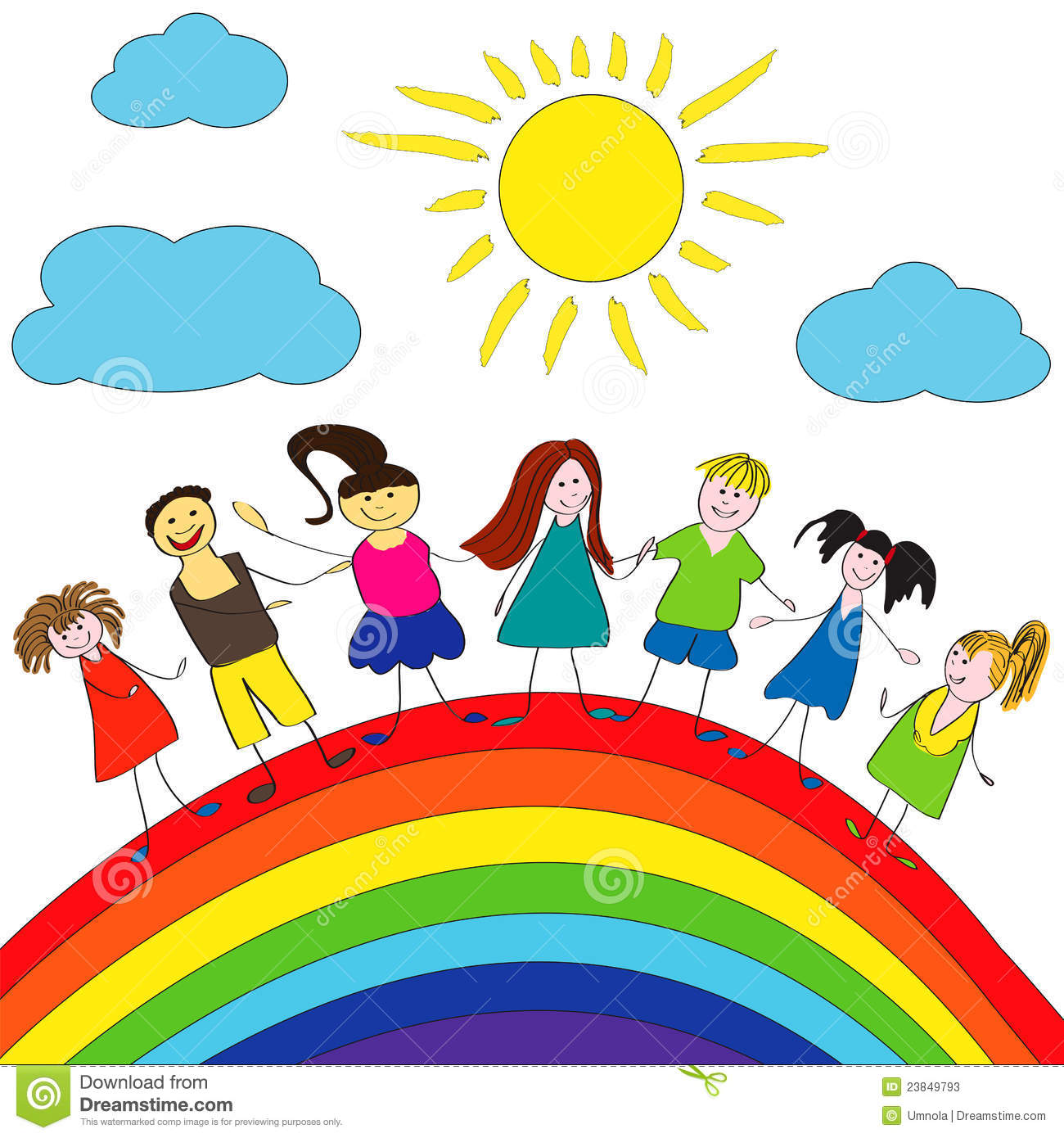 TOVUSH TONLARI
QIZIQARLI MA’LUMOT
Nima deb o‘ylaysiz, fillarning quloqlari katta bo‘lgani uchun ular yaxshi eshitadimi?
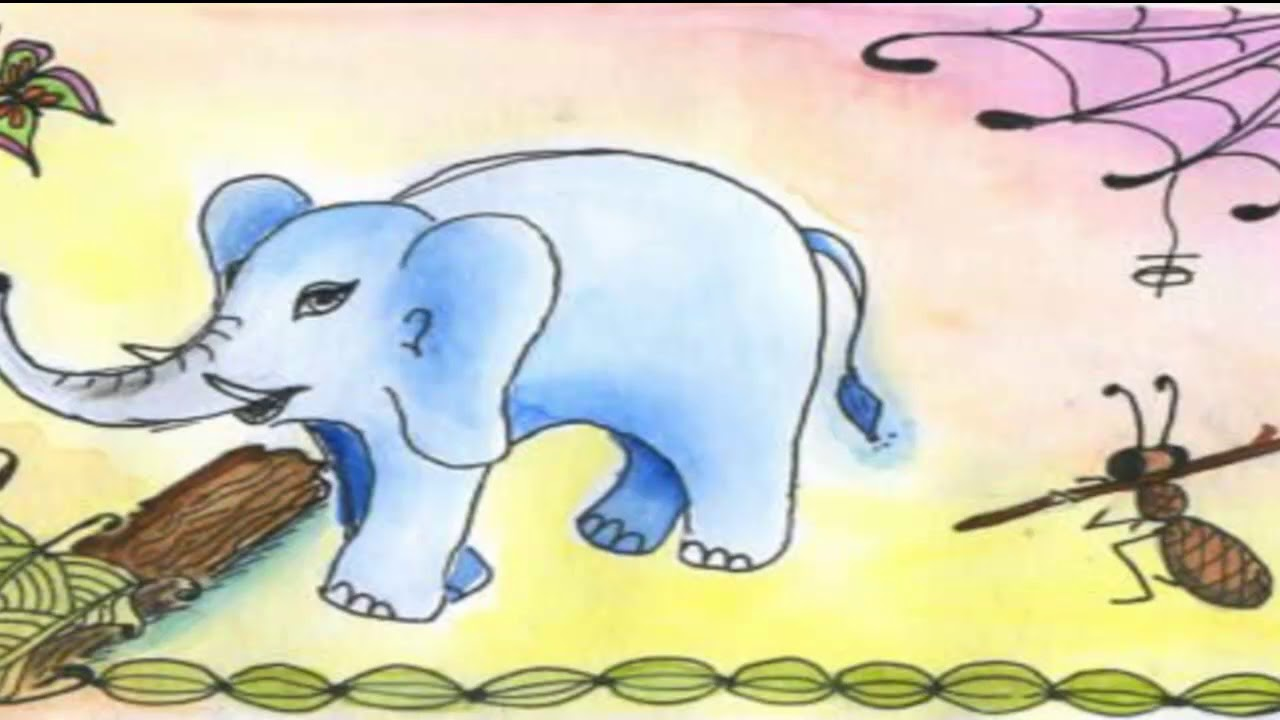 Mustaqil bajarish uchun topshiriqlar:
1. Darslikdan mavzu oxirida berilgan savollarga javob yozing.
2. Darslikda berilgan amaliy topshiriqni bajaring.
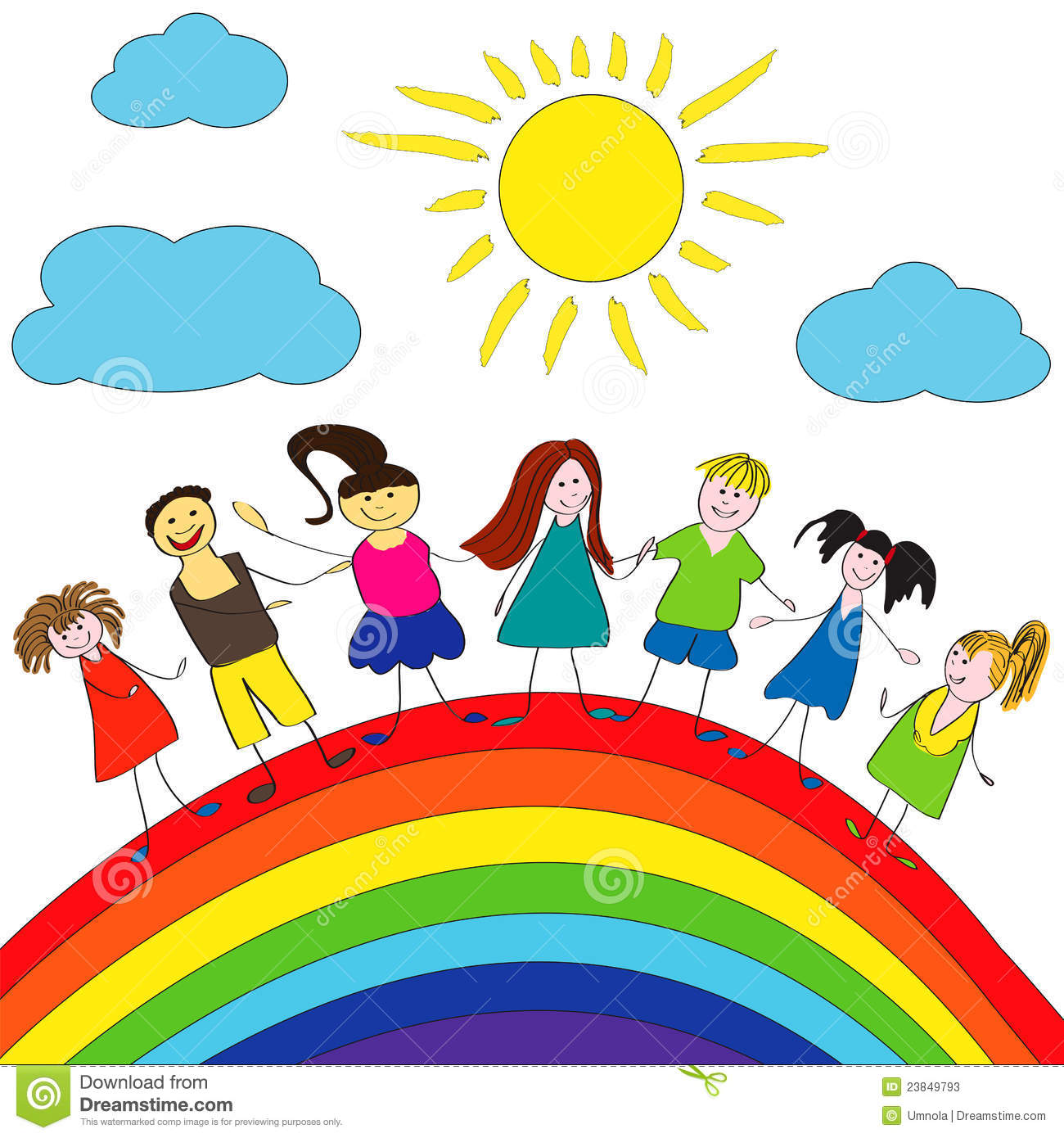